Starter 
 
Solve the following equations:
Answers
We can plot inequalities on number lines…
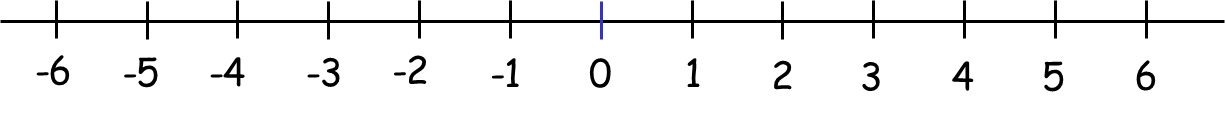 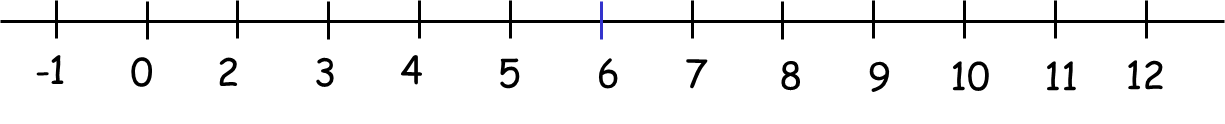 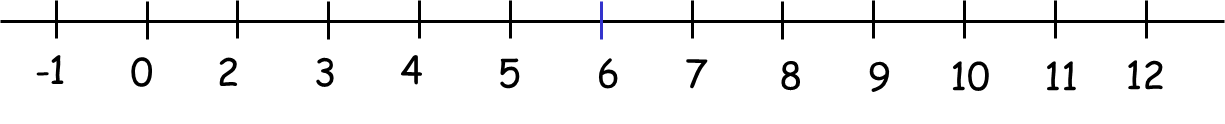 Answers
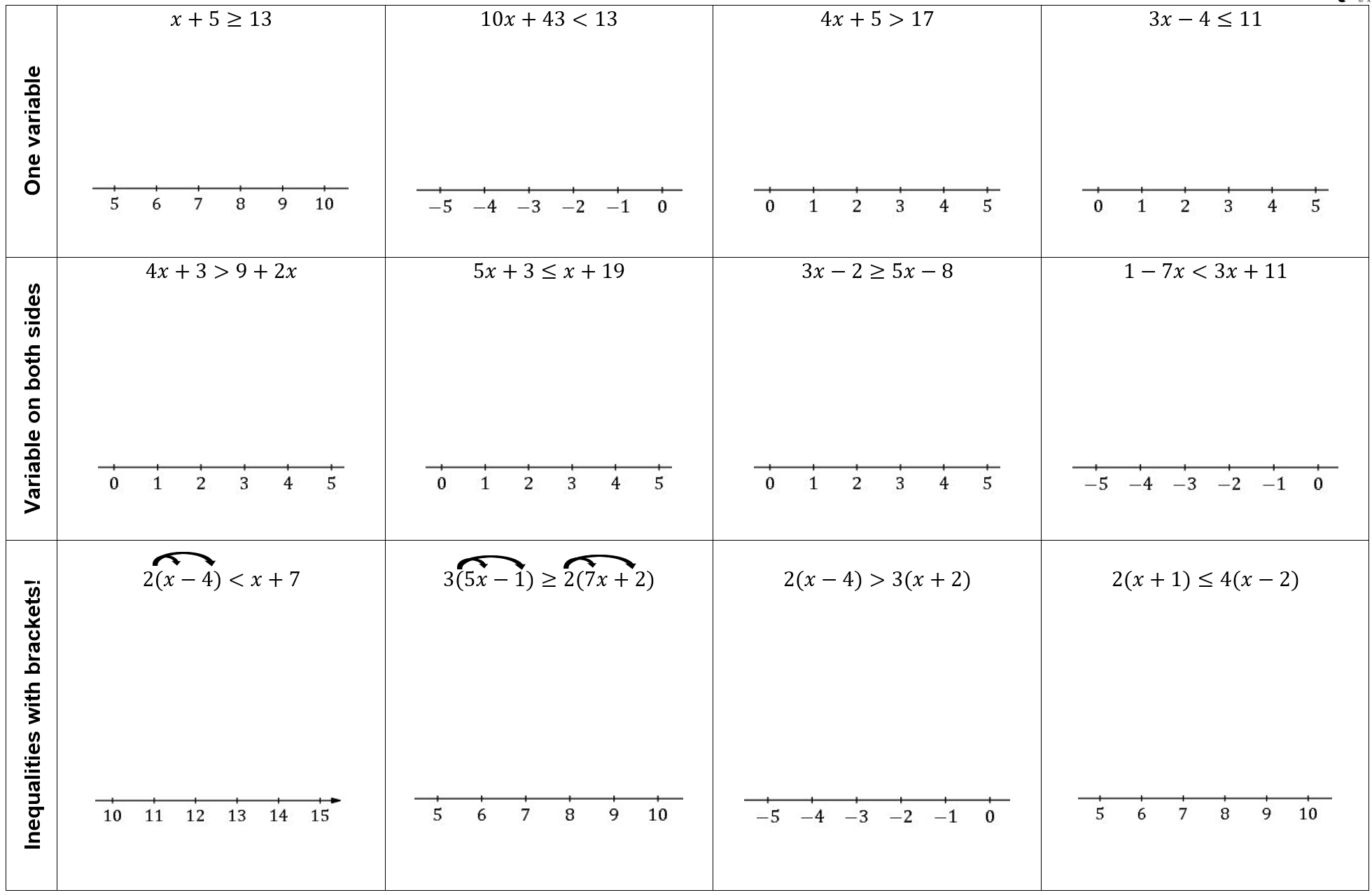